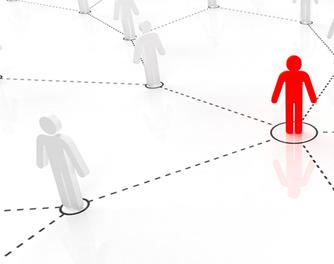 Temporal Detection and Phylogenetic Assessment of SARS-CoV-2 in Municipal Wastewater
Blake Wiedenheft 
Montana State University
Dept. of Microbiology and Immunology
bwiedenheft@gmail.com
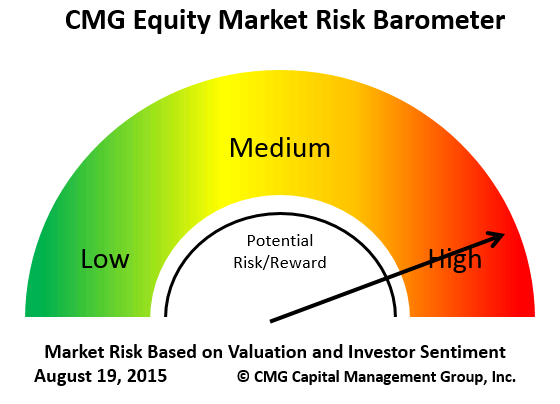 Nemudryi A, and Nemudraia A, et al Cell Reports Medicine
http://doi.org/10.1016/j.xcrm.2020.100098
The punchline
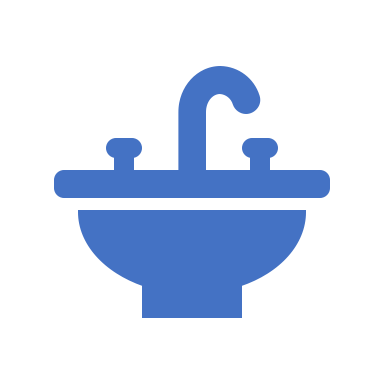 Wastewater provides real-time information on SARS-CoV-2 prevalence in the community 

Sequencing wastewater can be used to identify SARS-CoV-2 strains that are circulating in a community
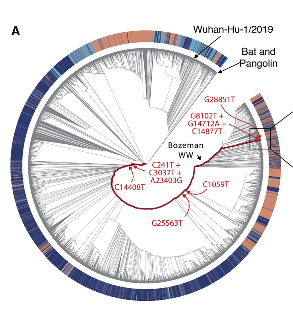 Can we detect SARS-CoV-2 in municipal wastewater?
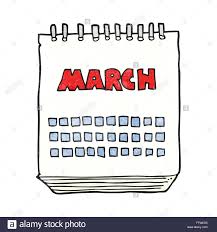 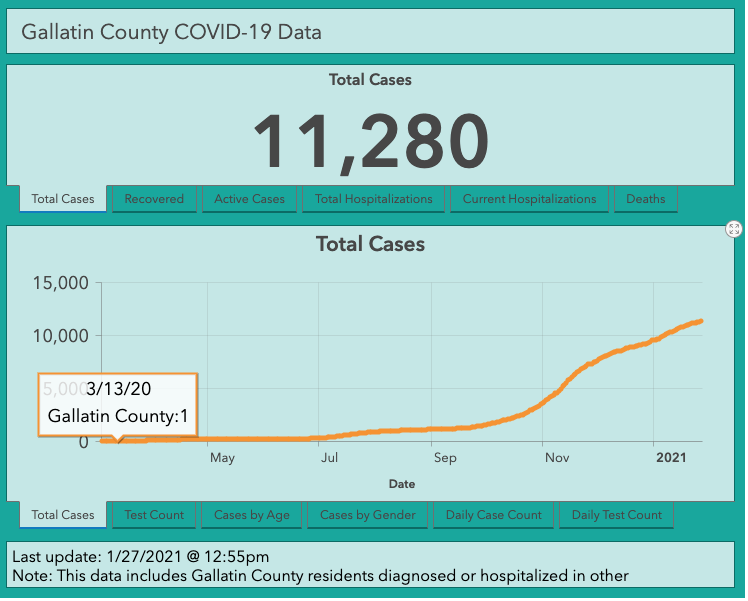 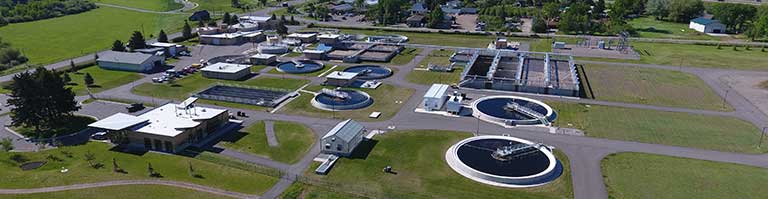 Bozeman Water Reclamation Facility
Population served: 49,831
Daily flow: ~ 6 million gallons per day
Sample is positive!
Wastewater captures a snapshot of community spread
We hypothesized that wastewater can be used to monitor viral prevalence in the community
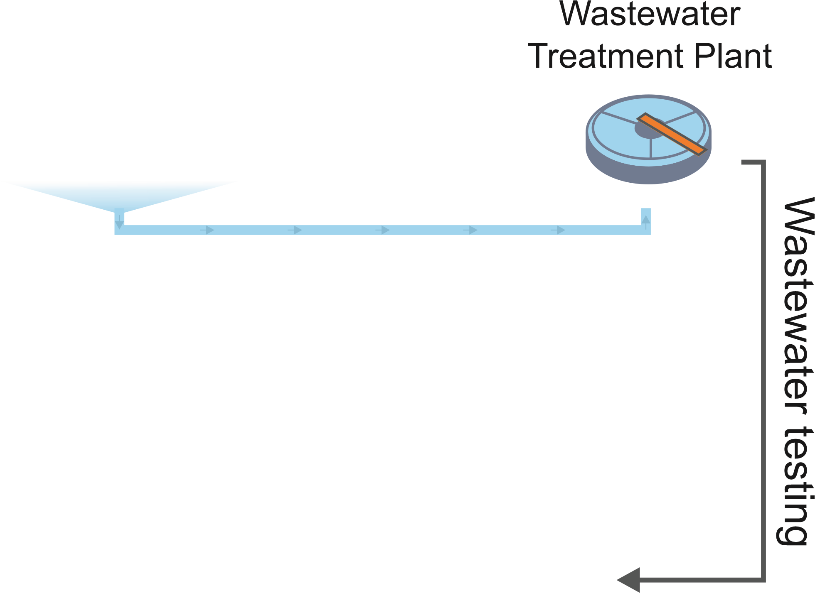 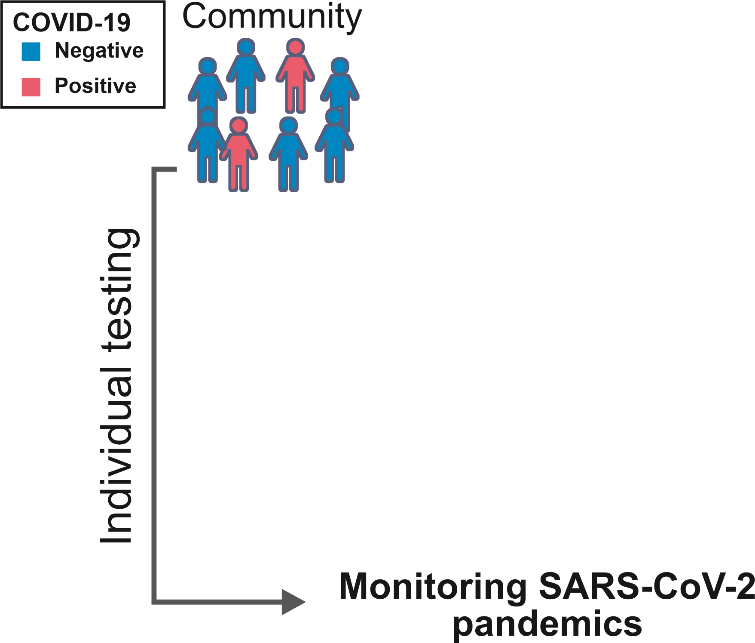 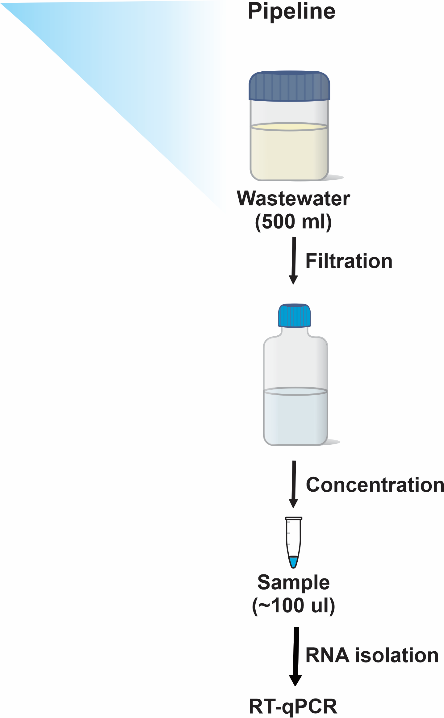 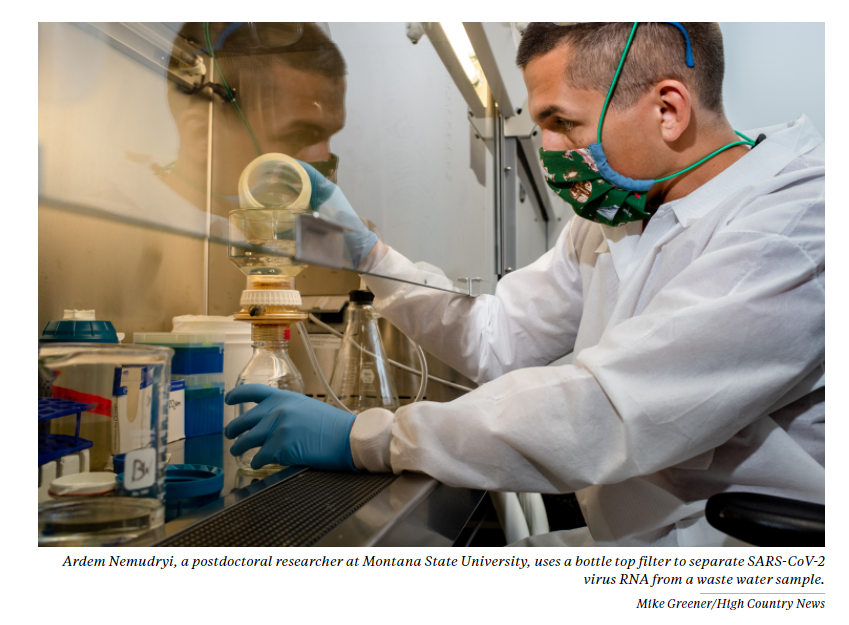 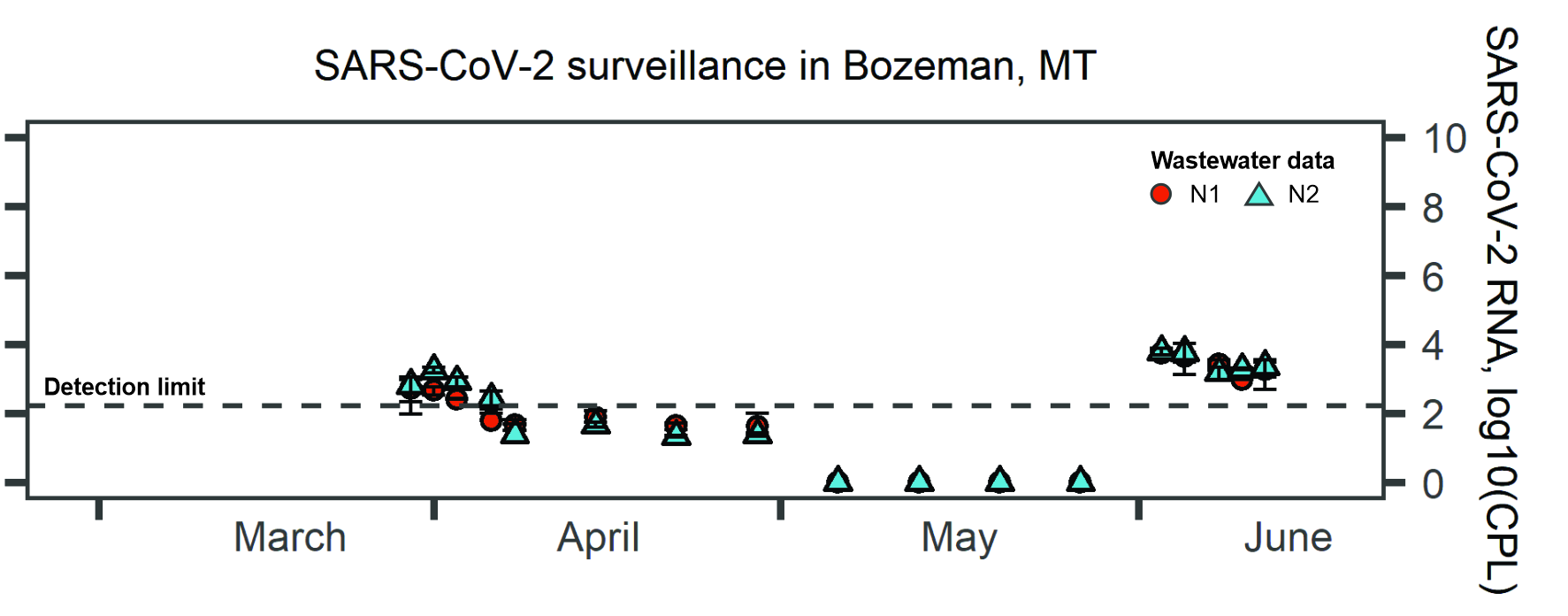 B
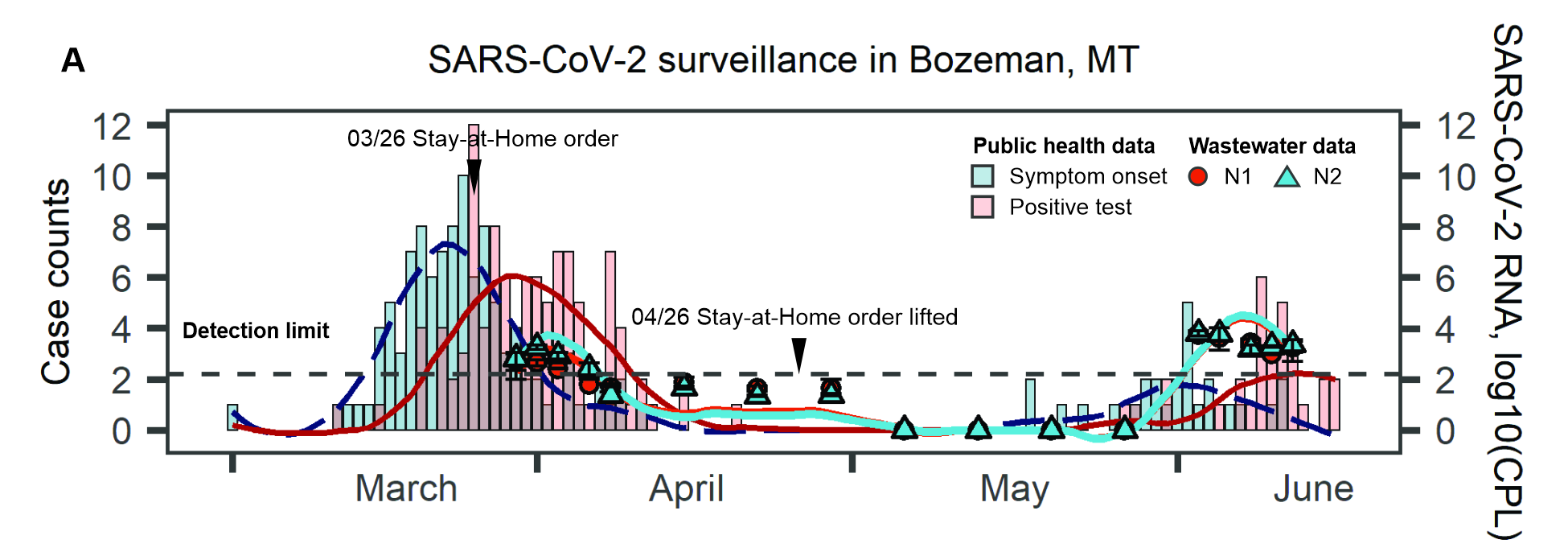 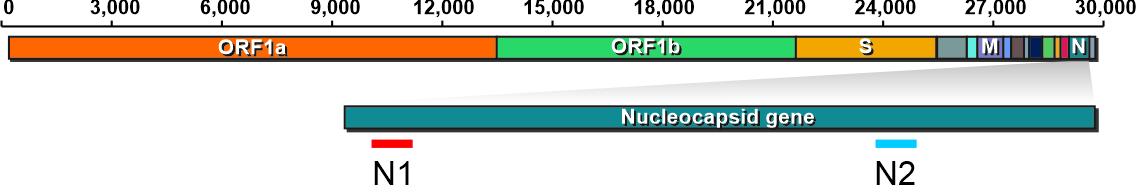 We hypothesized that wastewater levels of SARS-CoV-2 RNA correlate with COVID-19 incidence rates and that this data could be used as an epidemiological indicator to track the outbreak in real-time.
Cross-correlation analysis
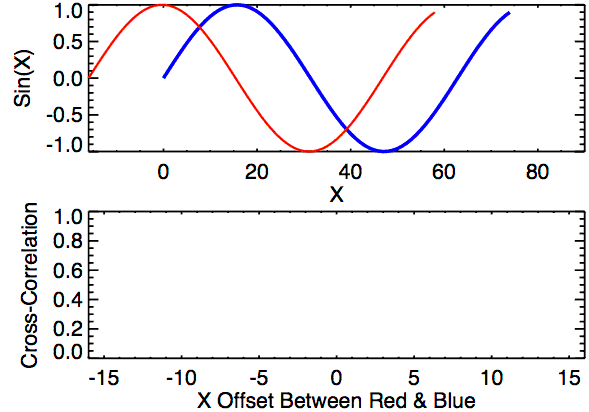 Wastewater surveillance is the earliest real-time measure of SARS-CoV-2 prevalence
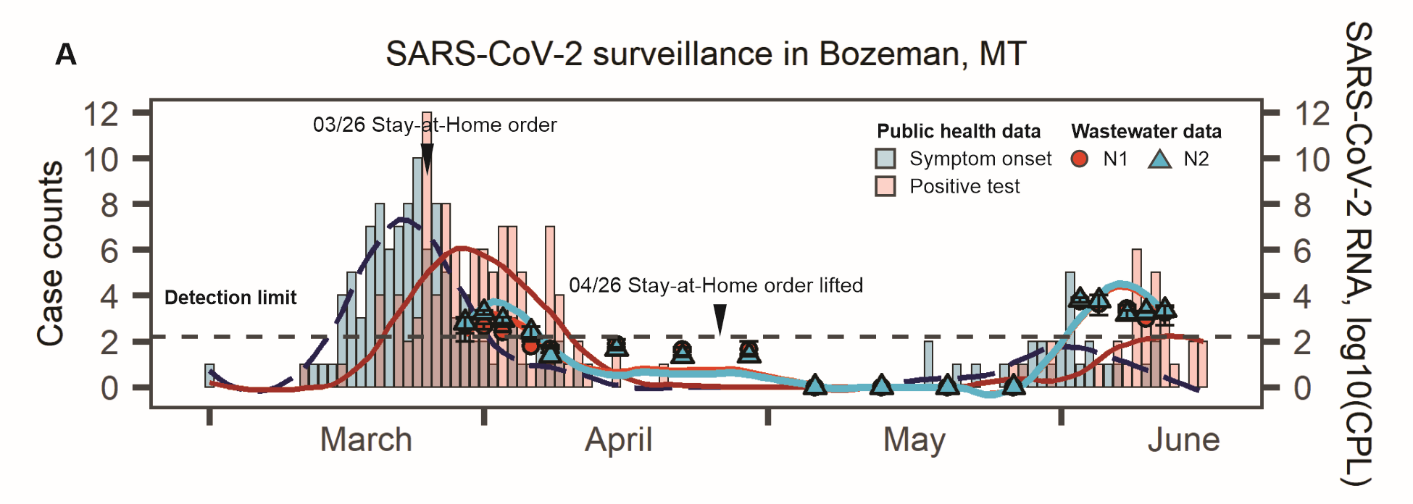 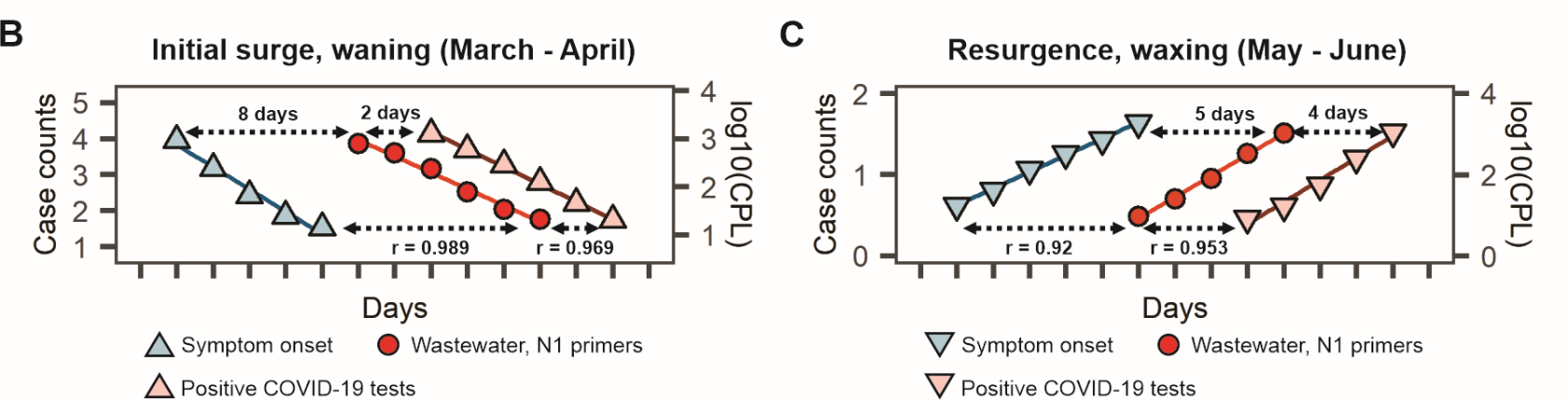 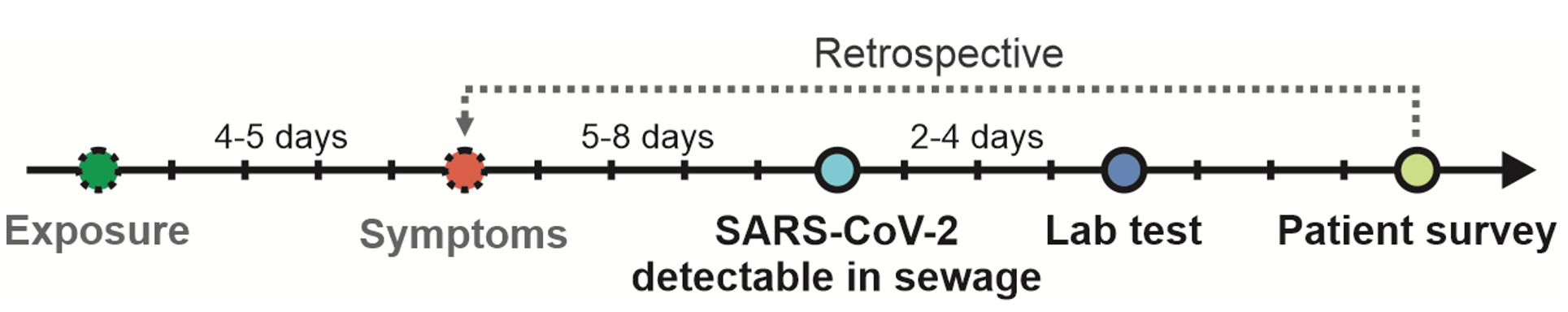 Wastewater surveillance is a real-time measure of SARS-CoV-2 prevalence in the community
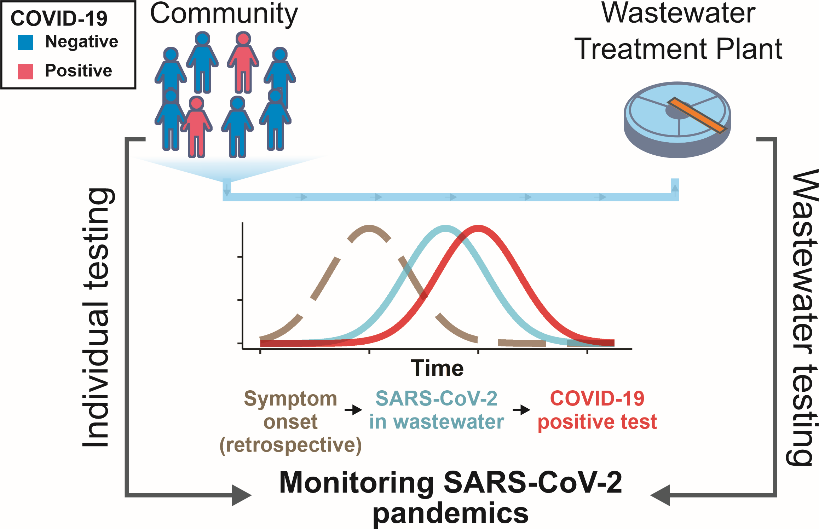 WW surveillance provides advanced warning of SARS-CoV-2 surge 

WW surveillance is independent of healthcare-seeking behaviors and access to clinical testing

WW surveillance offers quick and cost-effective method for tracking the outbreak
Phylogenetic analysis of SARS-CoV-2 sequence isolated from wastewater
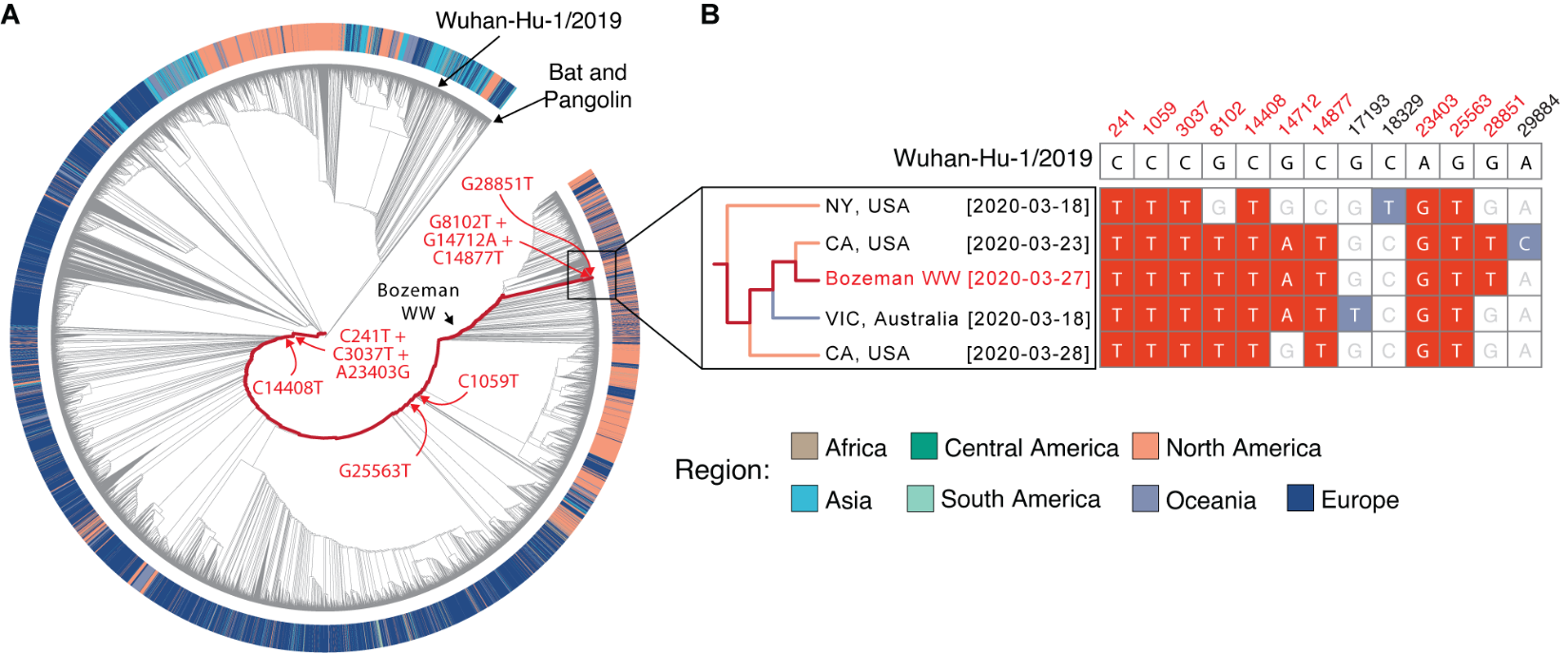 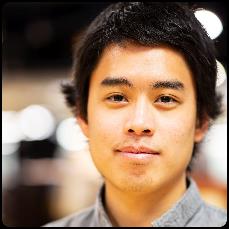 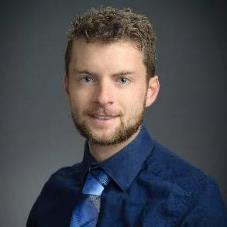 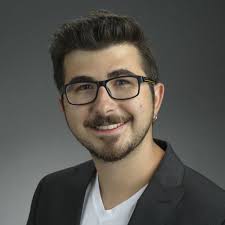 Tanner Wiegand
Murat Buyukyoruk
Kevin Surya
Nemudryi et al., 2020
Local SARS-CoV-2 surveillance identifies variant that reoccurs around the globe.
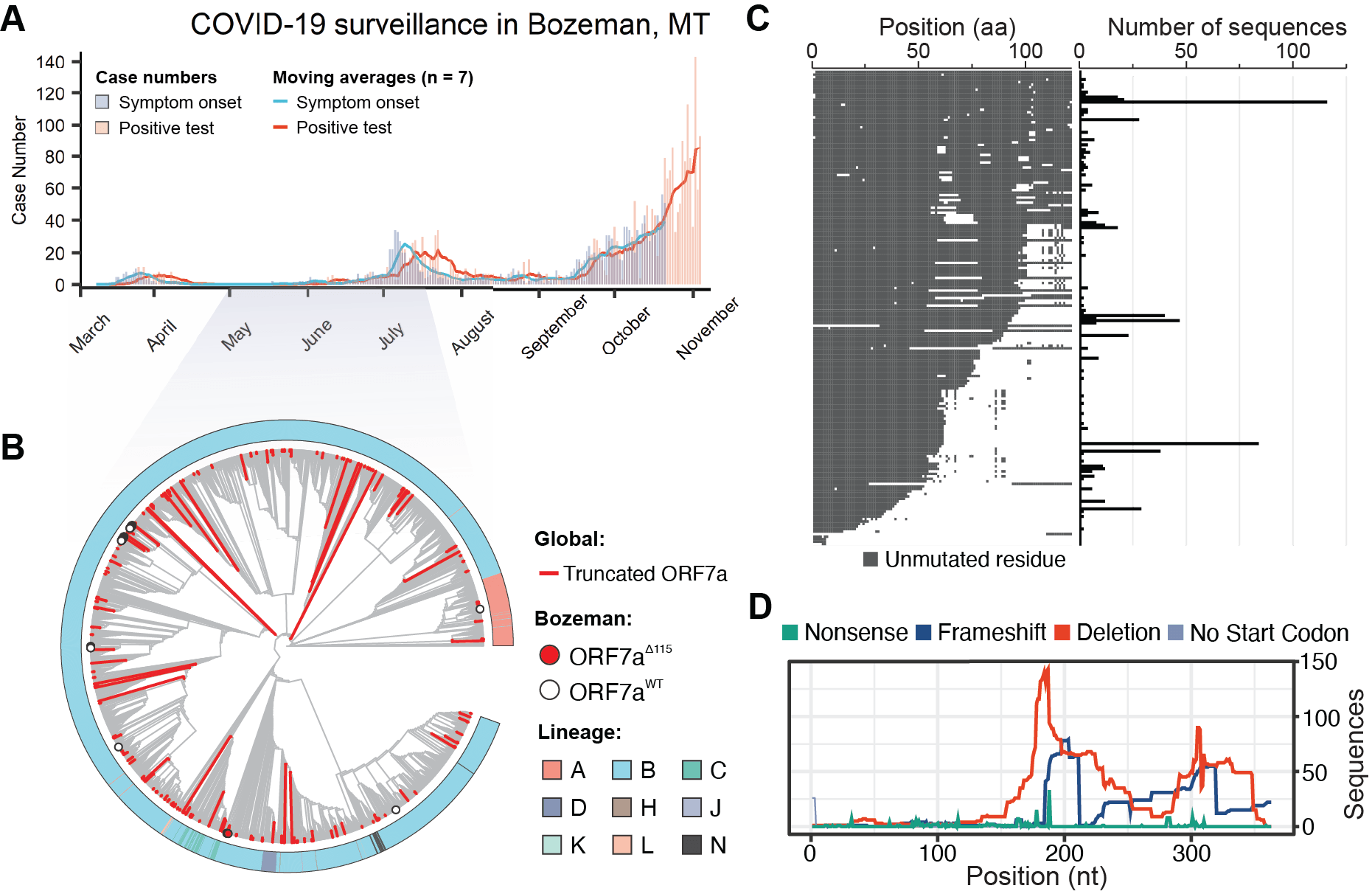 Nemudryi et al., 2021
Unpublished data
Acknowledgements
WIEDENHEFT LAB
Artem Nemudryi
Anna Nemudraia
Tanner Wiegand
Kevin Surya, 
Murat Büyükyörük
Calvin Cicha
Royce Wilkinson
Andrew Santiago-Frangos
Clay Hunt
Joey Nichols
Laina Hall
Pushya Krishna
Reece Erickson
Will Henriques
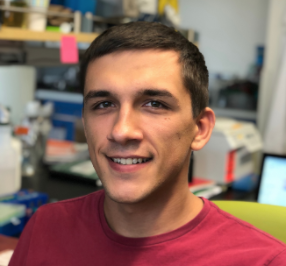 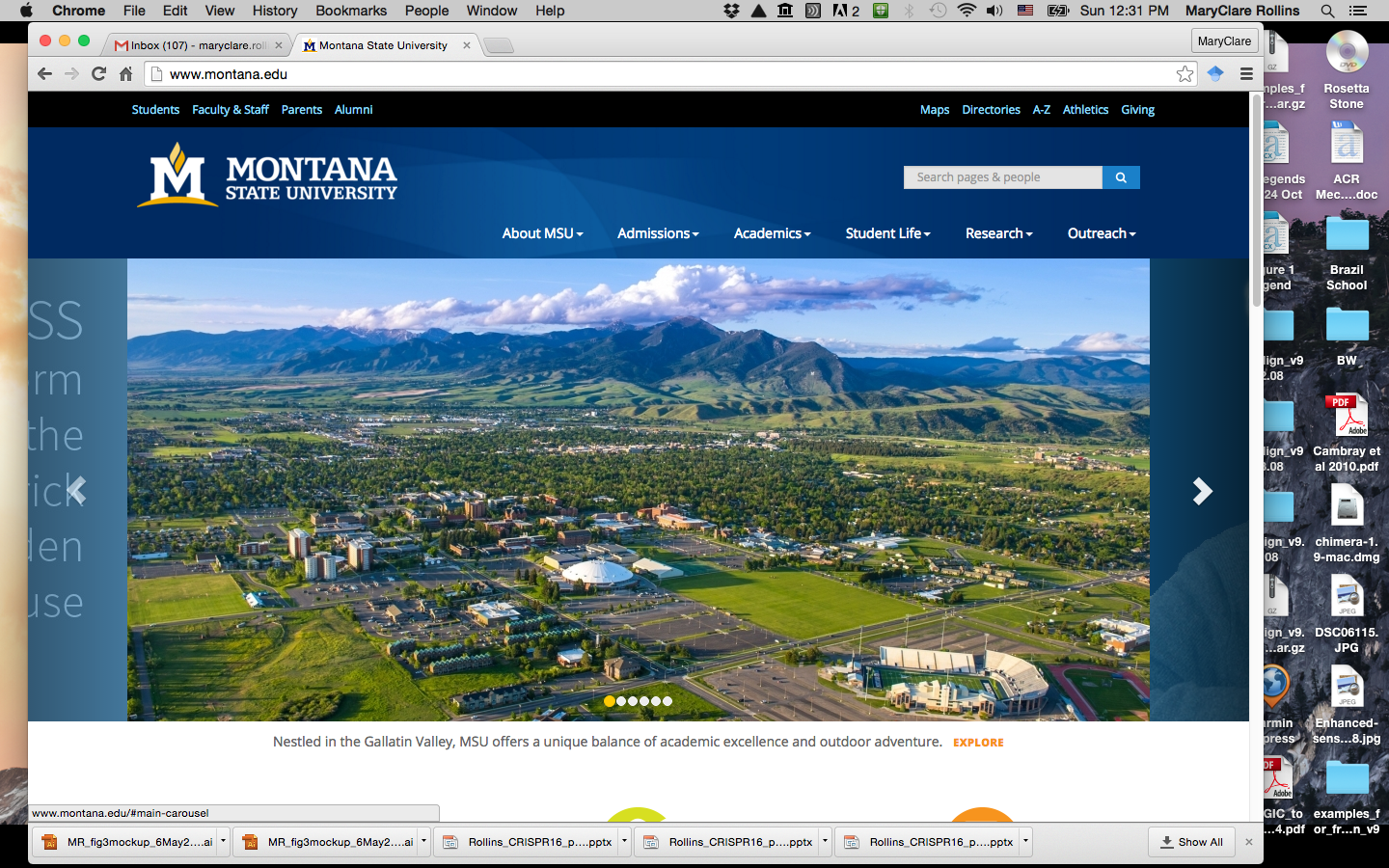 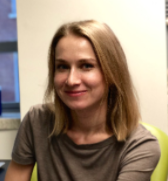 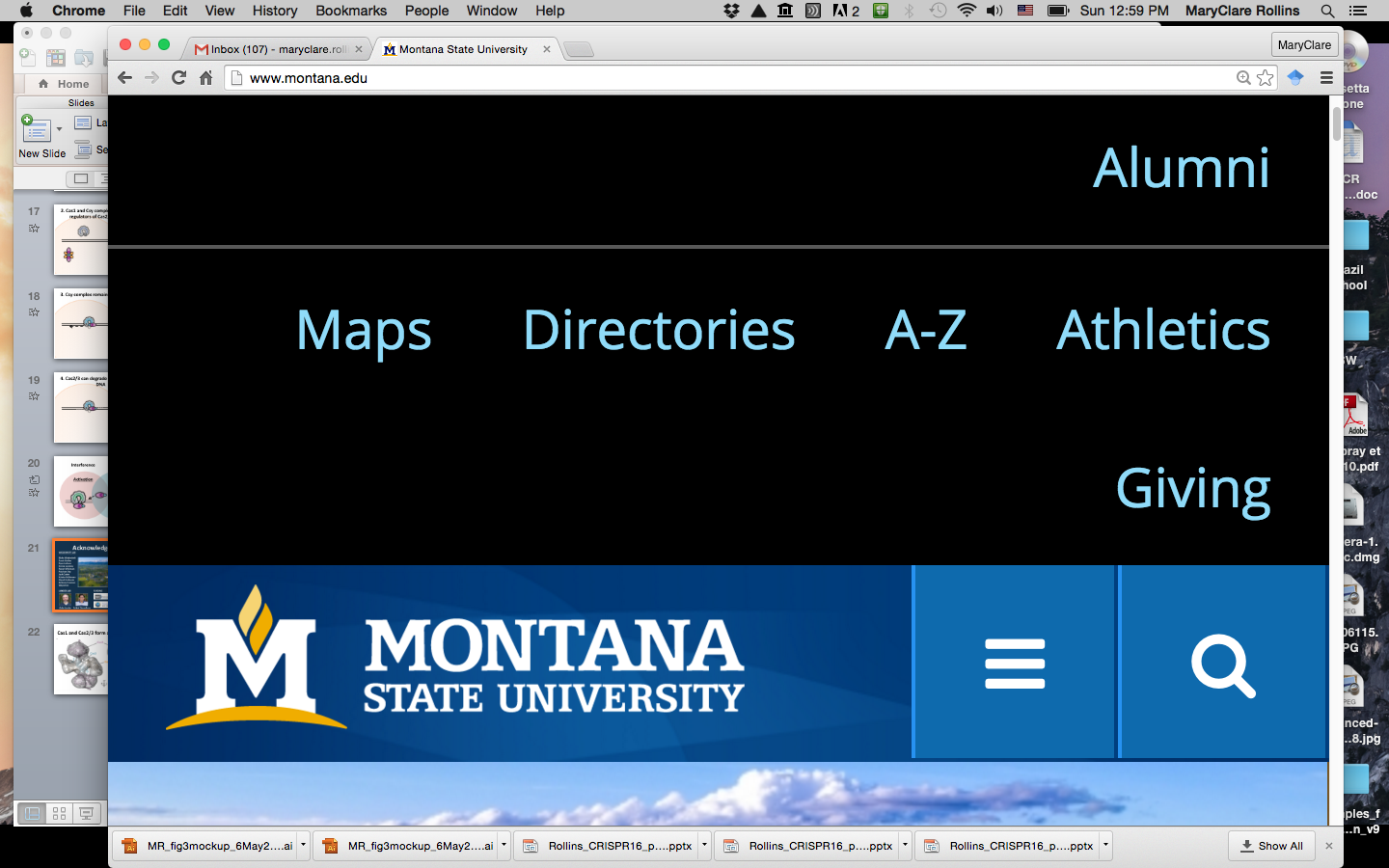 FUNDING
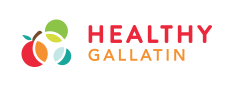 Karl K. Vanderwood
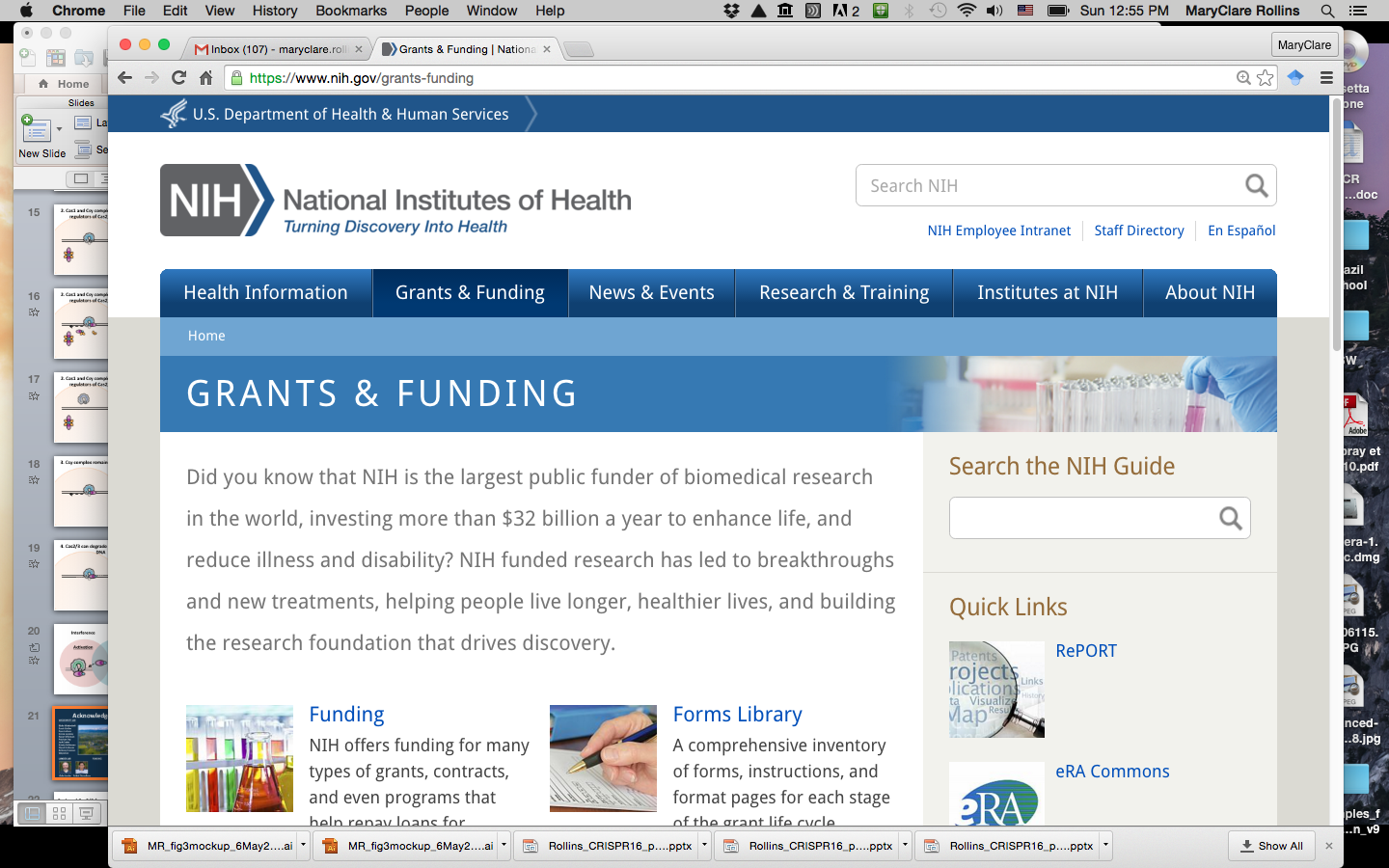 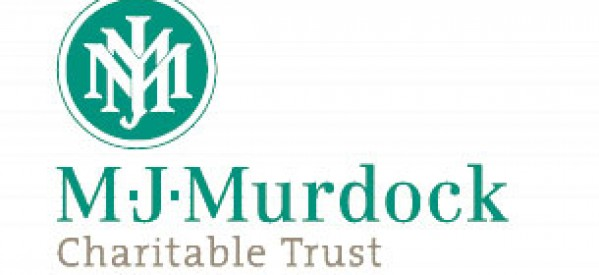 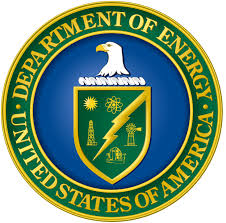 Mitch Reister 
Josh French
Justin Roberts
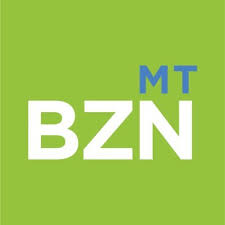 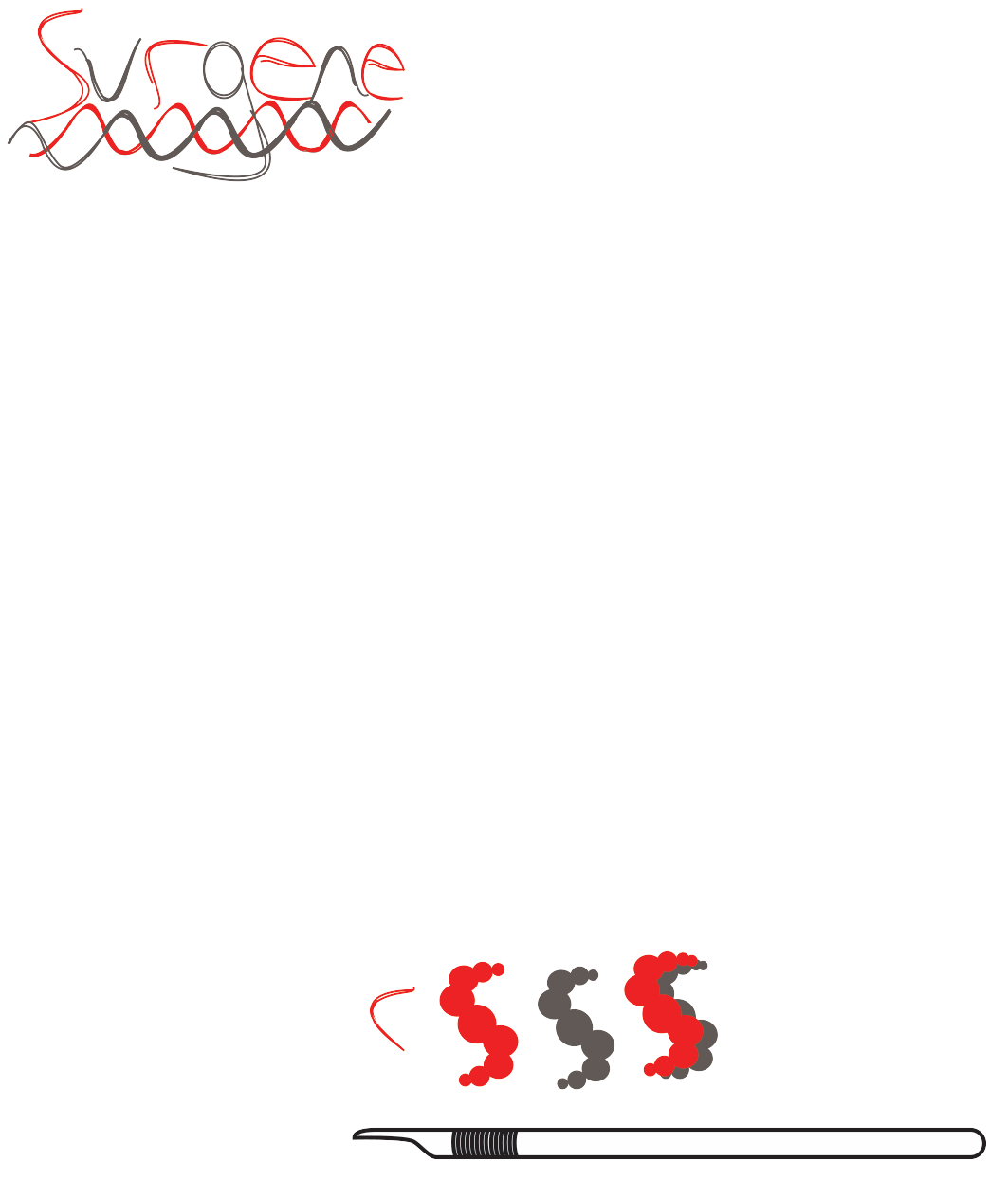 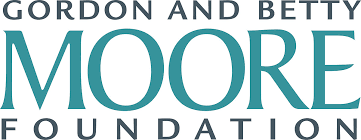 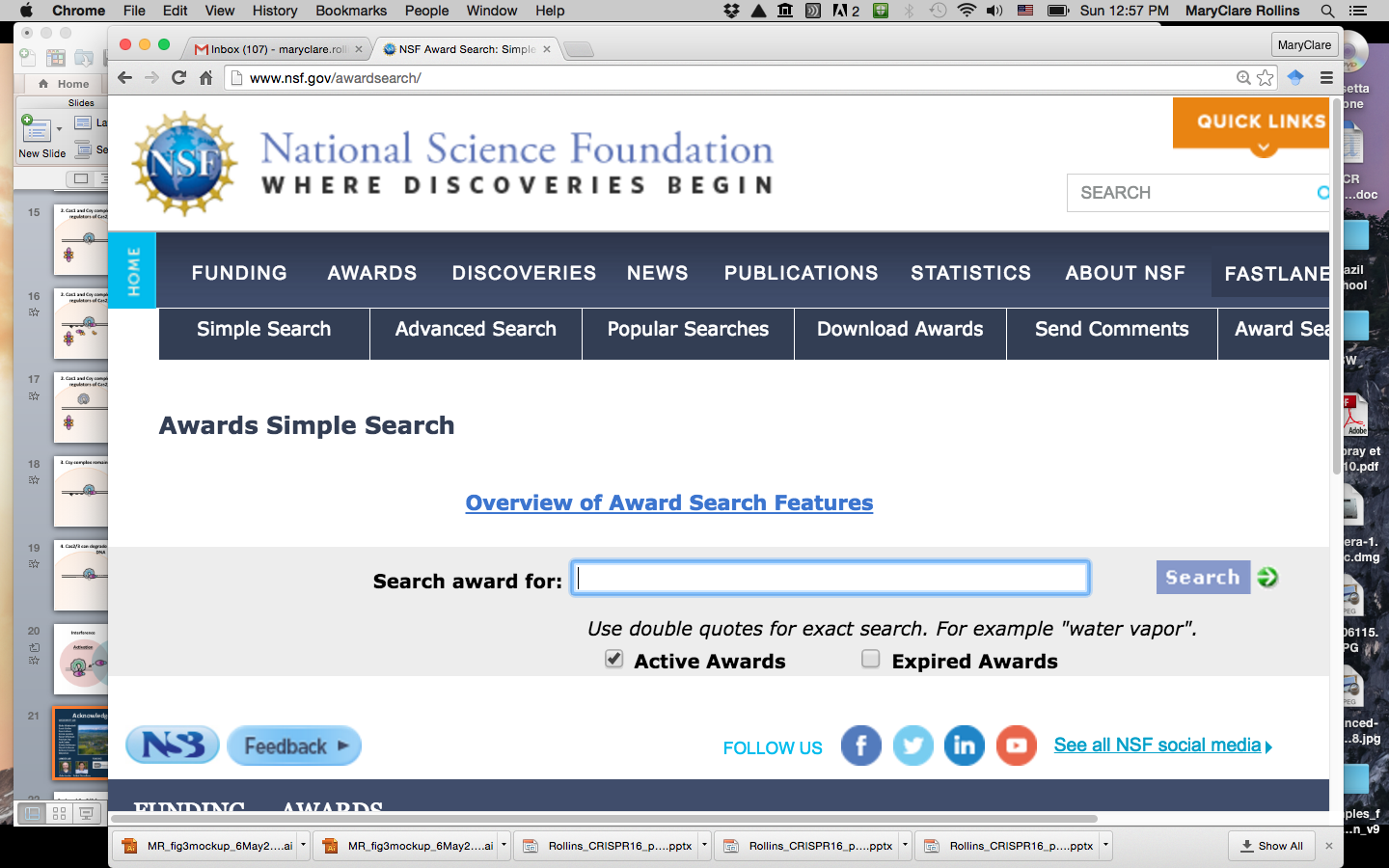 There is no standard method for concentrating SARS-CoV-2 from the wastewater!
https://medicalxpress.com/news/2020-08-sars-cov-rna-untreated-wastewater-louisiana.html
Methods to concentrate SARS-CoV-2 from wastewater
Membrane filtration is used to retain viral particles while solvent passes through.
Virus adsorbs to flocs of Al(OH)3 precipitate that are pelleted with centrifugation.
Virus adsorbs to the filter membrane at low pH and elutes at neutral pH.
Centrifugation at >100k x g pellets viral particles
Virus particles precipitate in high salt in the presence of polyethylene glycol (PEG) polymers.
Adapted from Rusinol et al., 2020 and Ahmed et al., 2020
PEG precipitation and ultrafiltration performed better
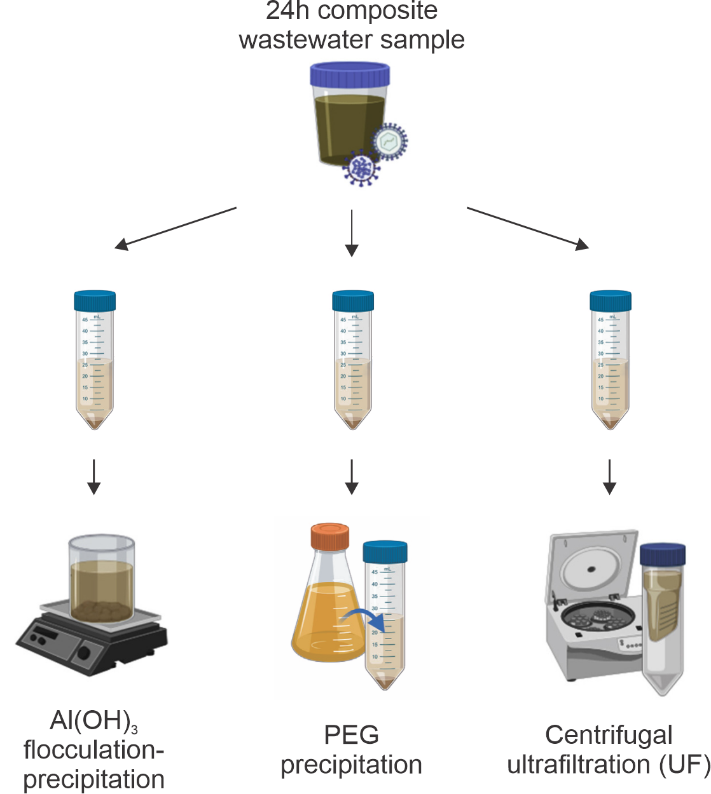 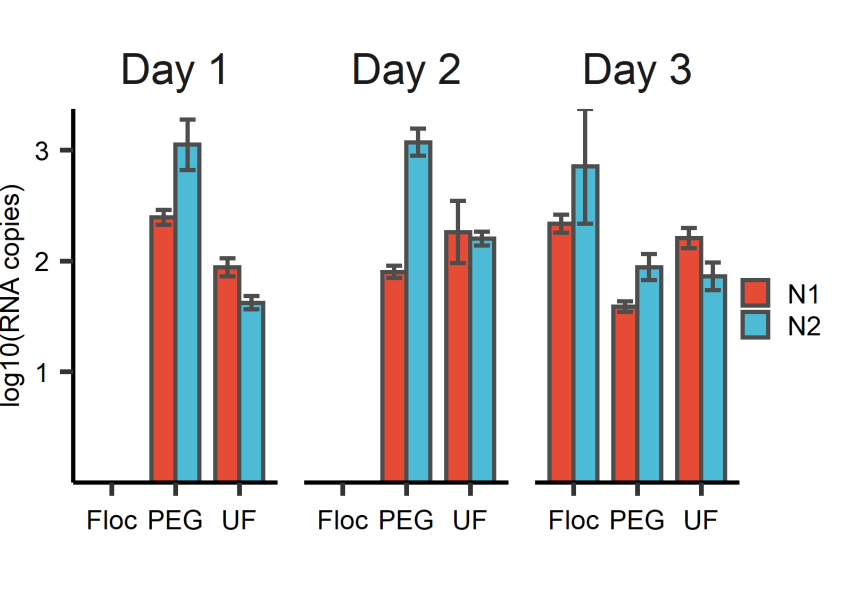 Nemudryi et al., in prep
Pasteurization does not significantly reduce detected viral titers.
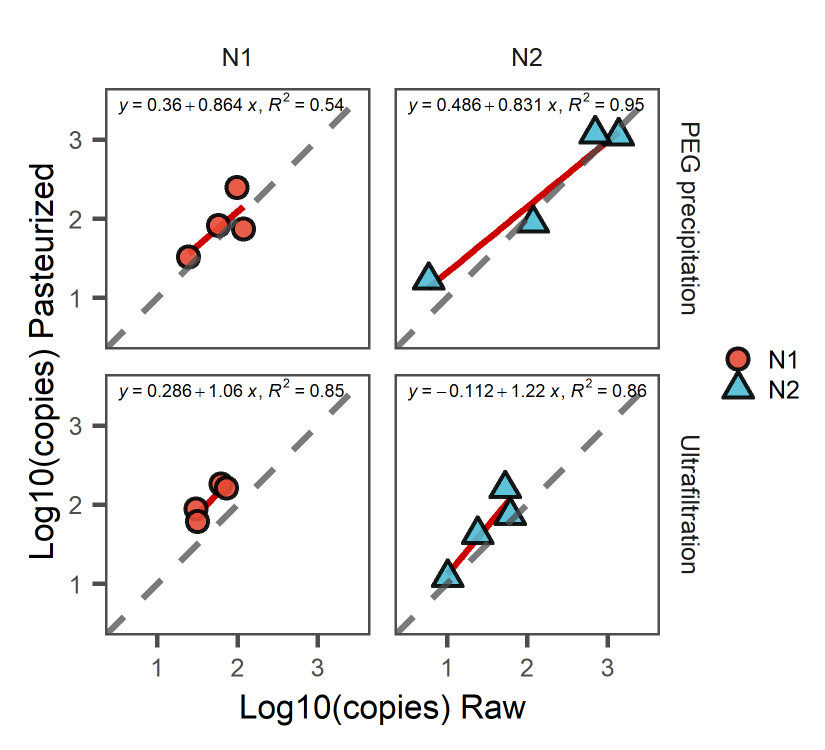 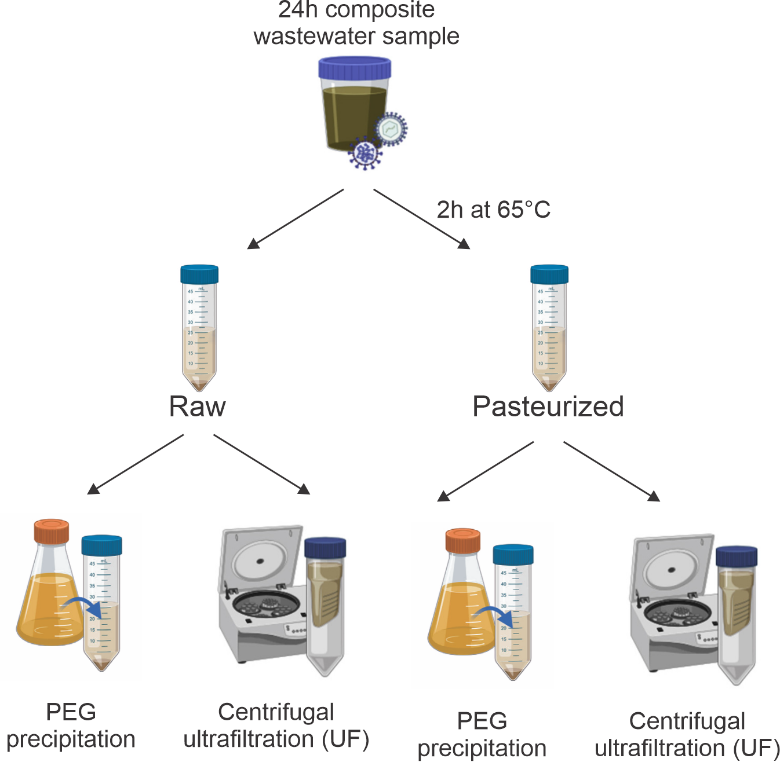 Nemudryi et al., in prep
PEG precipitation and ultrafiltration show moderate to high correlation
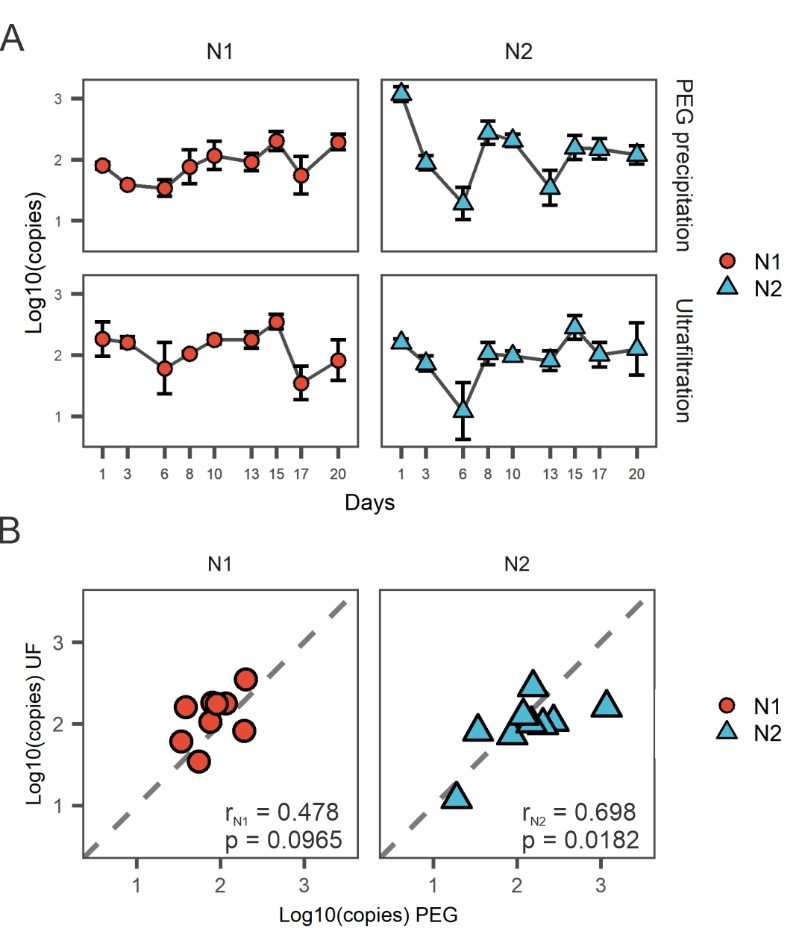 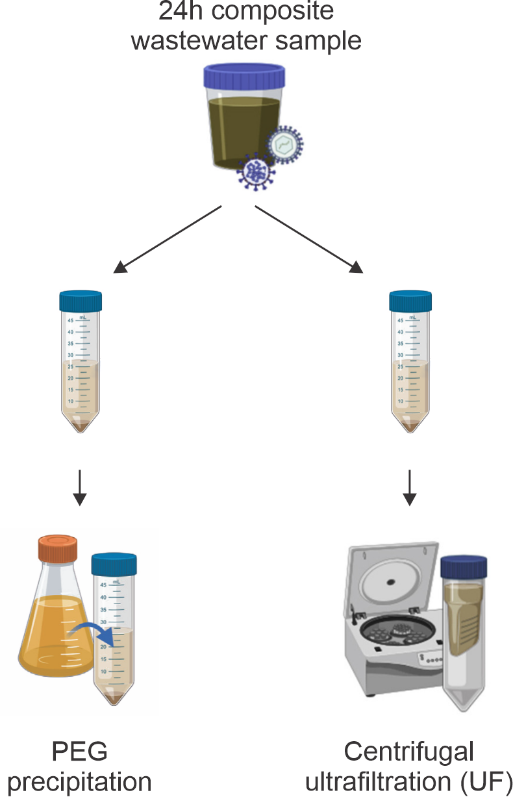 We compared two methods over the course of 20 days
Nemudryi et al., in prep